Hoja-Papel A4/Carta
Tarjetita para cada Invitado
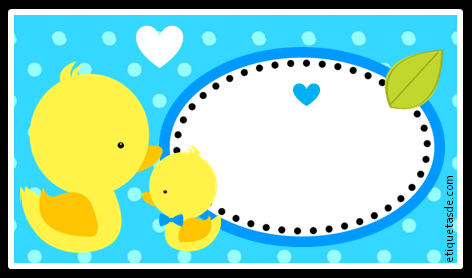 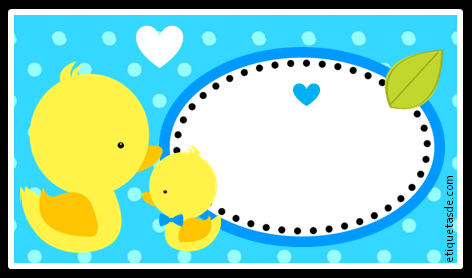 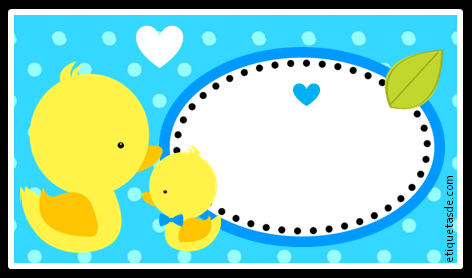 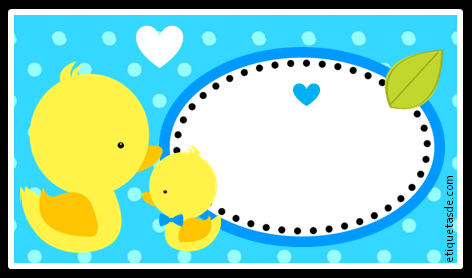 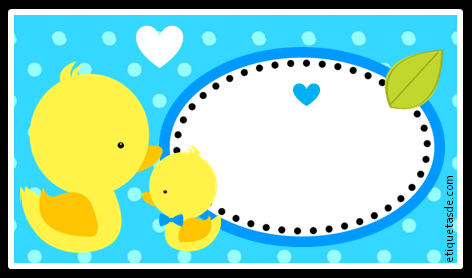 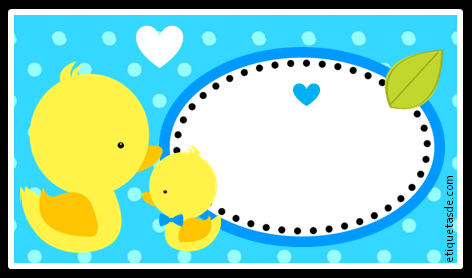 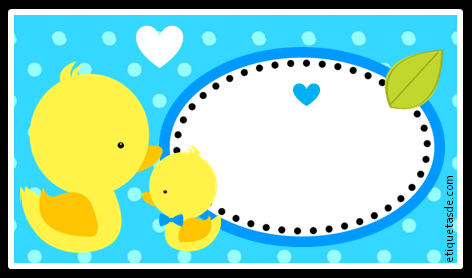 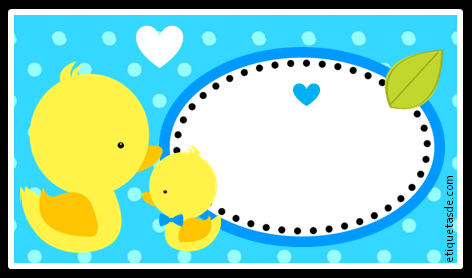 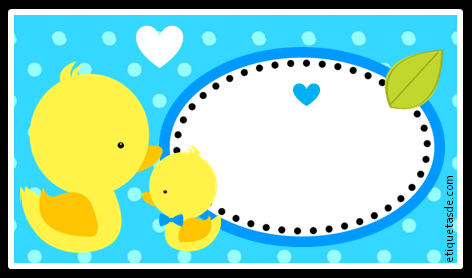 Nombre
Nombre
Nombre
Nombre
Nombre
Nombre
Nombre
Nombre
Nombre
Mi Baby Shower
Mi Baby Shower
Mi Baby Shower
Mi Baby Shower
Mi Baby Shower
Mi Baby Shower
Mi Baby Shower
Mi Baby Shower
Mi Baby Shower
etiquetasde.com